Clasificación de Mercancía para Exportación
División de Indicadores Económicos
Indicador de Comercio Internacional
Subdivisión de Micro Análisis
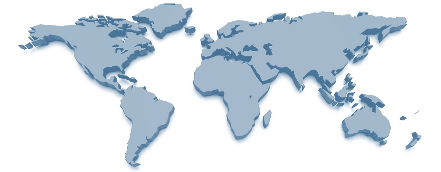 Call In Number: 800-988-9795 
Access Code: 1970218
Presentadores
Presenter:	Caroll Camacho
		Export Sundries Analyst
		International Trade 
		Micro Analysis Branch

		
				
		
		Eric Gauthier		Deborah Rivera Nieves
		Assistant		Tech. Assistance
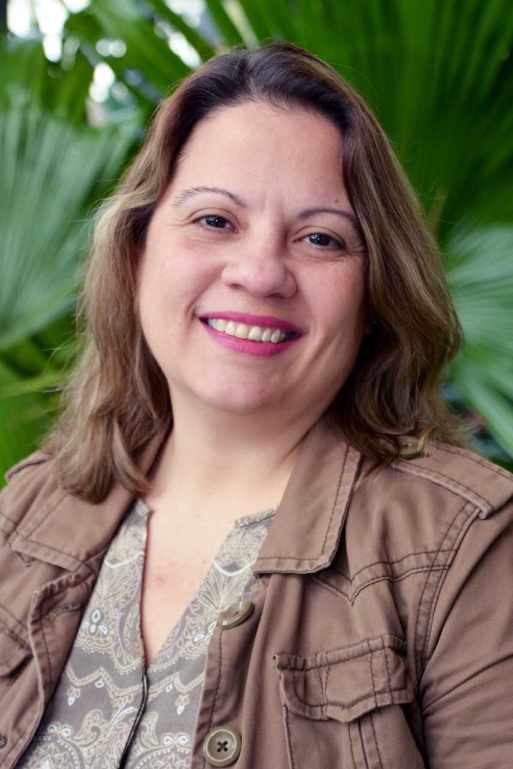 Call In Number: 800-988-9795 
Access Code: 1970218
[Speaker Notes: Compliance is so vitally important for trade community. Our goal is to make sure you get it right the first time and to ensure you understand your role and responsibility in an export transaction. We are very excited to share this webinar series where US businesses can learn more about export compliance. 

To make today’s learning experience more effective, we will use the chat feature throughout the webinar to compile your questions. We’ll then take breaks throughout the presentation to discuss the common questions asked through the chat. We hope this will ensure we share the information with everyone on the webinar. 

Keep in mind, when you want to ask a question through the chat in the dropdown below your chat window, you select “All Panelists” so your question will go directly to the team.

We not only will try to answer some of the questions received in the chat at our breaks, we will also open the webinar at the end of presentation for those who would like to ask questions over the phone. Finally we will provide contact information for the Commodity Area for any questions that are left unanswered. 

Finally, we will post a recording of the presentation in a few days. We will also send a copy of the slides to all the participants in a few days as well. 

Ok, with the housekeeping out of the way, let’s get started on the road to compliance.

I want to introduce your presenter -  Mayumi Escalante. I will also introduce her team today. She will be assisted by Crystal Carmon and Josefina Hicho.]
Clasificando tu productoSilabario del curso
Sistema Harmonizado (HTS) y Schedule B

Reglas de clasificación

Demostración en vivo de la página de busqueda de Schedule B
Call In Number: 800-988-9795 
Access Code: 1970218
Exámen rápido
¿Es esta tu primera vez atendiendo a un seminario en línea?
¿Haz utilizado la herramienta de búsqueda de Schedule B anteriormente?
¿Cuan frecuente necesitas clasificar productos para ser exportados?
Menciona algun producto el cual te gustaría que fuera clasificado en esta demostración en vivo.
4
4
International Harmonized Systemand HS-based Classification
CHAPTER
2-digit; changes poco frecuente
SUBHEADING
6-digit; could change cada 5 años
STATISTICAL
10-digit; could cambia semi anual
0805.10.0045
HEADING
4-digit; could change cada 5 años
LEGAL
8-digit; applies to HTS solamente si aplica cambios
5
Schedule B vs. Harmonized Tariff Schedule
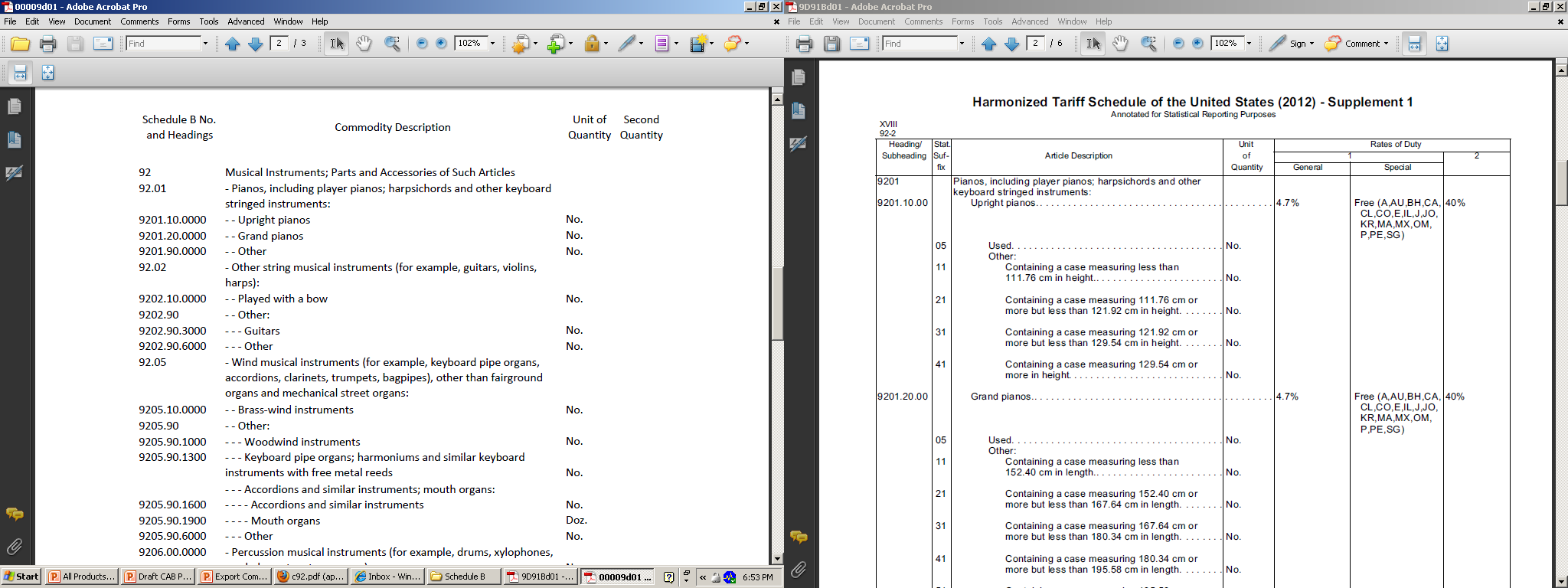 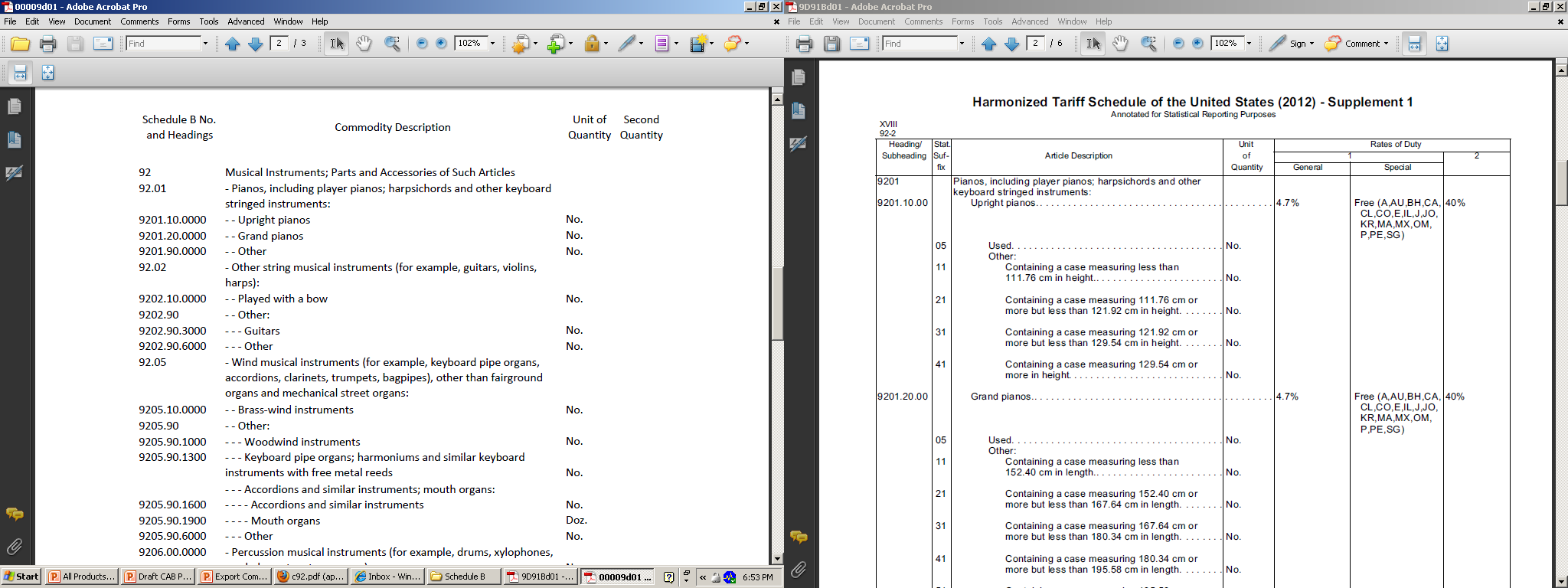 6
Lista de Códigos no disponibles y Aviso a Exportadores
Lista de códigos donde el Schedule B (código de exportación) es mas detallado que el HTS (código de importación). En estos casos, el Schedule B debe ser reportado en el sistema de AES.
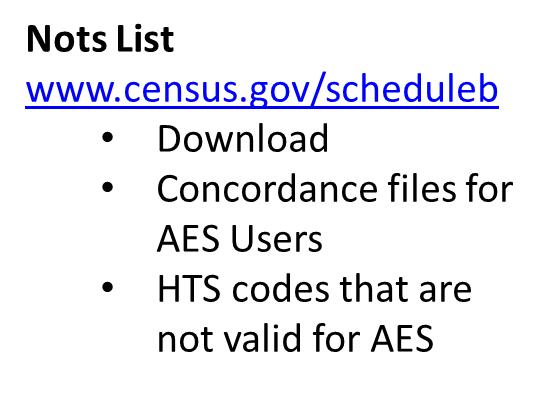 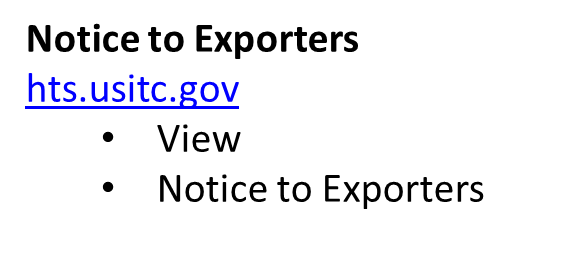 7
7
Lista de Códigos no disponibles y Aviso a Exportadores
HTS
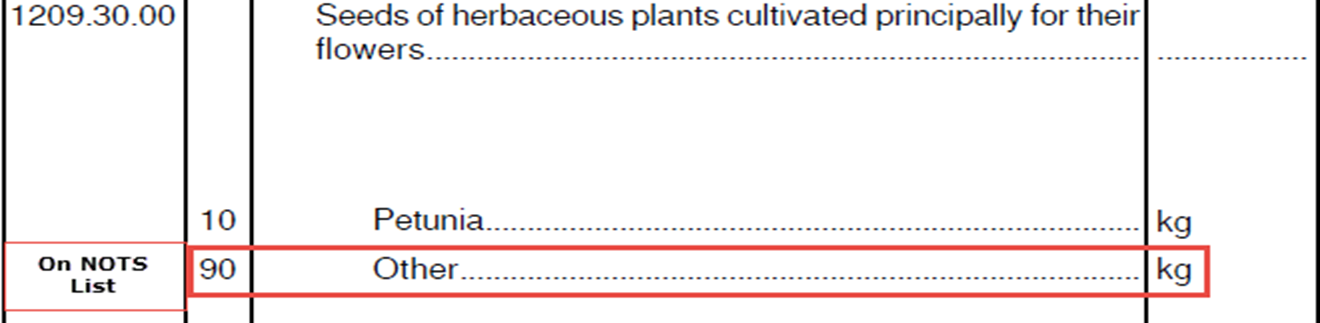 Schedule B
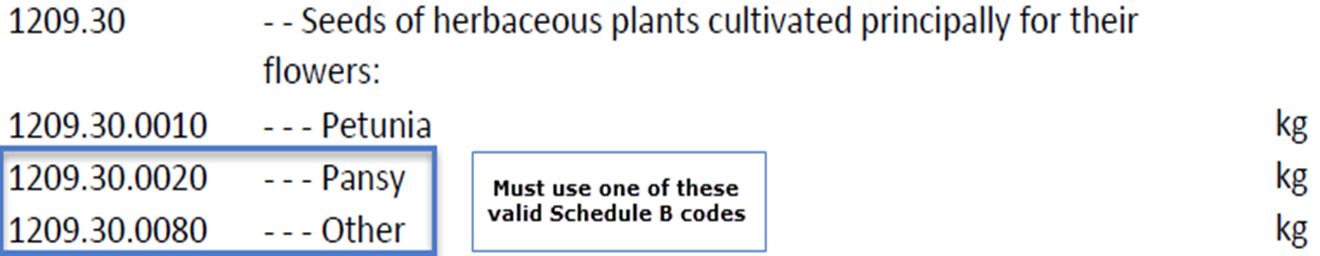 8
8
¿Tienes alguna pregunta sobre el HTS y el Schedule B?
Escribe tu pregunta en la ventana del chat y envíala a: All Panelists (Todos los panelistas)
9
9
Regla General de Interpretación 1
La tabla de contenido, el índice y los títulos de los capítulos sirven como guías, pero debe elegir el encabezamiento de 4 dígitos basándose en las descripciones en el encabezado y las notas de la sección o el capítulo.
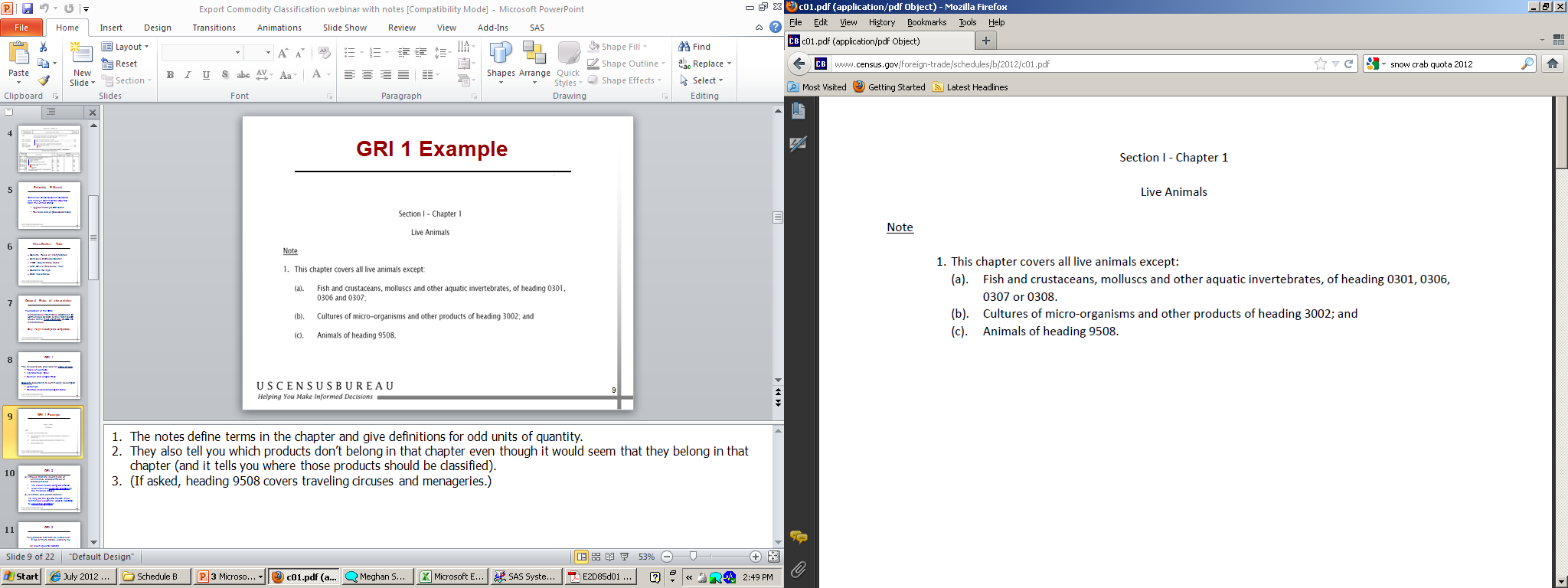 10
Regla de Interpretación  2
Aplica a artículos incompletos o sin ensamblar, y a mezclas y combinaciones:
A. Los artículos incompletos o sin ensamblar son clasificados como artículos completos si mantienen la característica esencial.
B.  Las mezclas y combinaciones son clasificadas según su característica esencial siempre y cuando no se haga referencia a la mezcla del producto final.
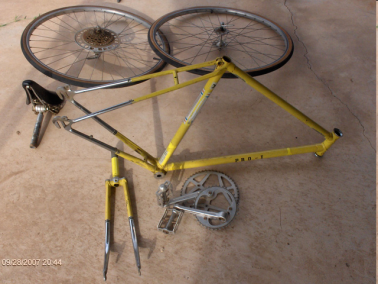 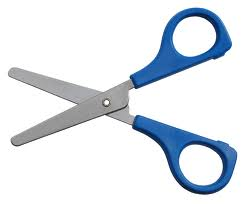 11
Característica Esencial
La característica esencial de un producto es su naturaleza, su propósito y su función.
Dependiendo del producto la característica esencial puede ser  determinada por :
 Condición
Cantidad
Valor
Volumen
Peso
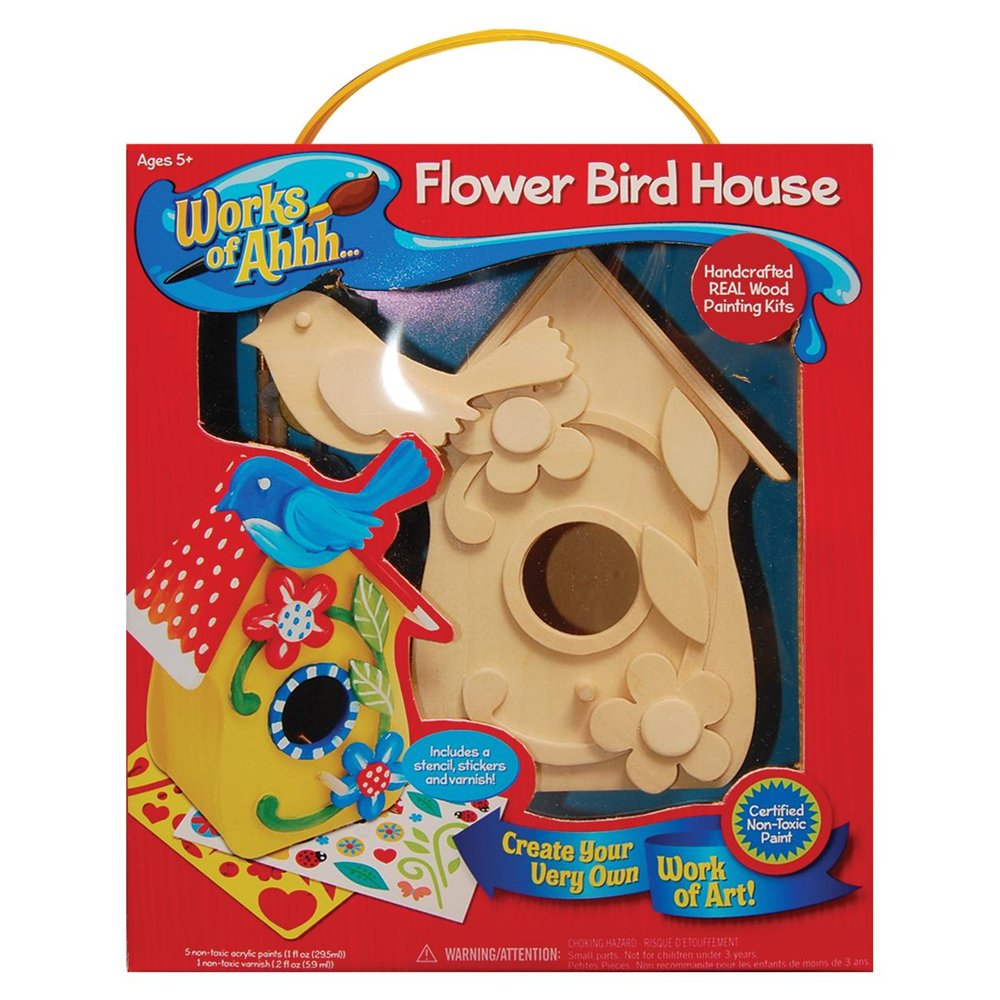 12
Ejemplo de un Set
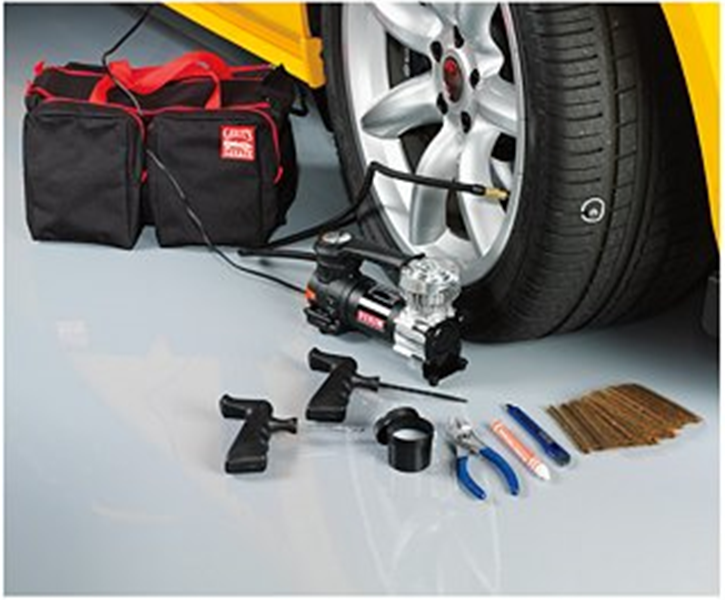 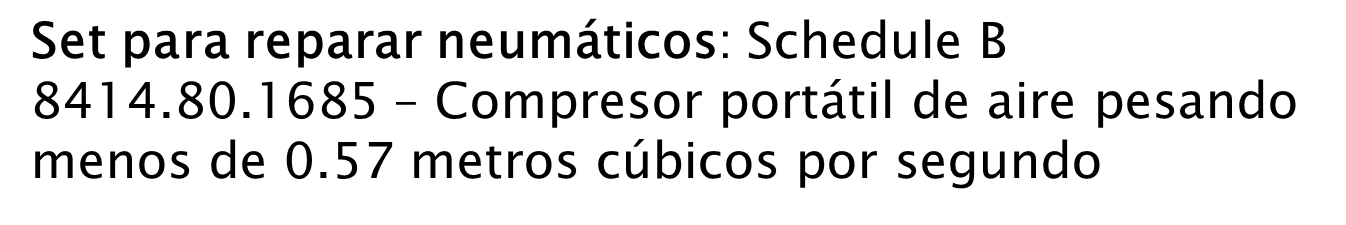 13
13
¿Tienes alguna pregunta sobre lo que hemos discutido hasta el momento sobre las reglas generales de clasificación?
Escribe tu pregunta en la ventana del chat y envíala a: All Panelists (Todos los panelistas)
14
Regla de Interpretación 3
Para productos que pueden ser clasificados en dos o más áreas:
Escoja el encabezado con la descripción más específica o detallada.
Escoja el encabezado que mejor describa la característica esencial.
Escoja el último encabezamiento según el orden numérico.
Encabezamiento  	   Descripción
1001           	   Trigo
1002          	   Centeno
          	   Cebada
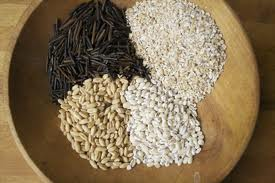 15
Regla de Interpretación 4
Debe utilizar la clasificación que más se asemeje al producto original. (Esto no debe suceder frecuentemente.)
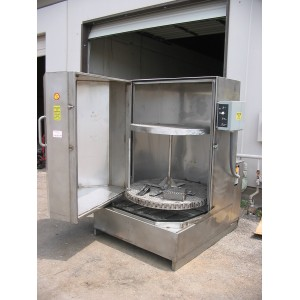 16
Regla de Interpretación 5
Contenedores:
A. Los contenedores especialmente adaptados como las fundas de cámara o de instrumentos musicales no se clasifican cuando acompañan al artículo que guardan.

B. Material de empaque para transporte de mercancía y contenedores, como plástico de burbujas y cajas de cartón, no se clasifican cuando son usados para empacar.
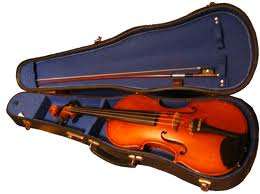 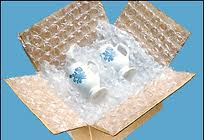 17
Regla de Interpretación 6
Escoja el sub-encabezado de seis dígitos según las descripciones y notas relacionadas, con especial atención a la tabulación.
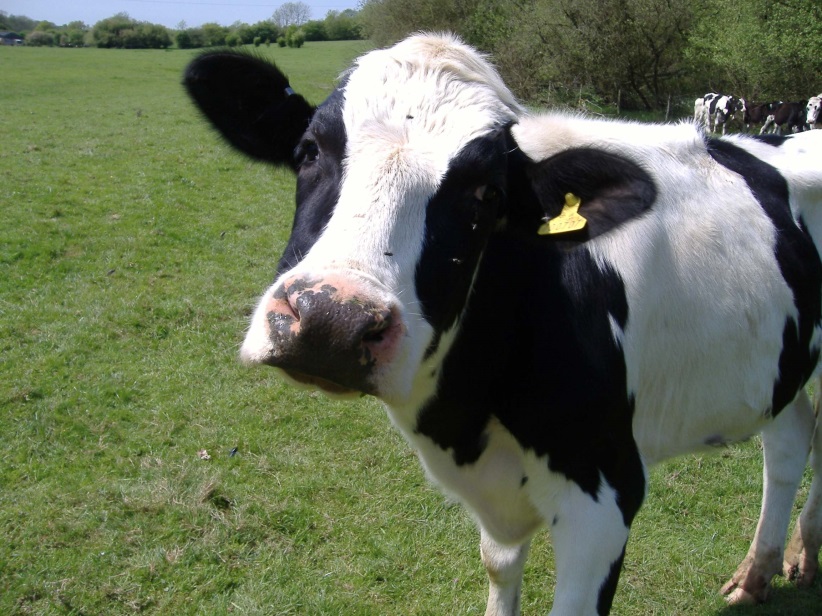 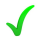 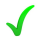 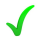 18
Reglas adicionales deinterpretación de los EE.UU.
Excepto en aquellos casos  en los que se especifique lo contrario:
Se determina el uso final según el uso que se le da al producto en los EE.UU.
Los productos claramente descritos en el sistema de clasificación deben ser clasificados como tal y no como partes del mismo
Para la clasificación de bienes con una composición de materiales textiles fíjese primero en el material con mayor peso y luego en la descripción del último encabezado en orden numérico.
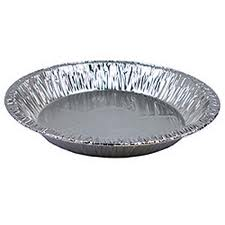 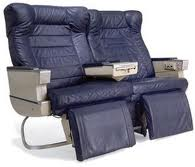 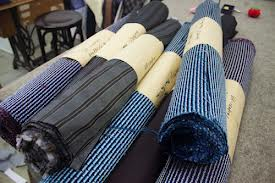 19
Errores Potenciales
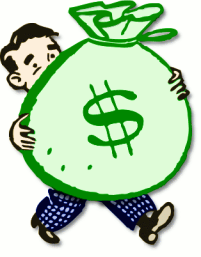 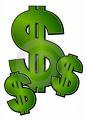 $ 4,000,000
$ 40,000
Cartuchos de Balas
Schedule B – 9306.30.4130
Cartuchos de Tinta
Schedule B - 8443.99.2210
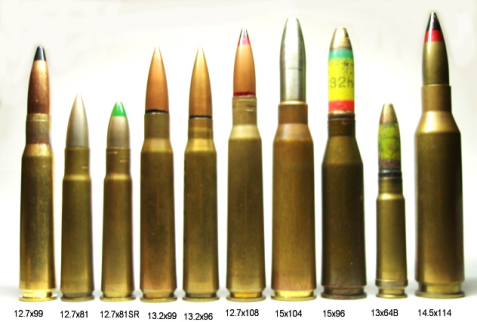 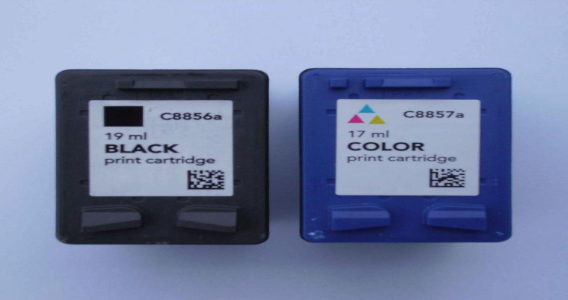 UOM/Qty: No.
UOM/Qty: No.
20
¿Tienes alguna pregunta acerca de las reglas generales de clasificación?
Escribe tu pregunta en la ventana del chat y envíala a: All Panelists (Todos los panelistas)
21
Próximos seminarios en línea
Title:  Demostración de AESDirect
					ACE AESDirect Demonstration 
			(Spanish Webinar)		Date:  Thursday, April 19, 2018		Time:  2:00 pm EST

		Para mas información o para subscribirte : 				census.gov/foreign-trade/outreach
22
22
Demostracción en vivo de como utilizar la herramienta de búsqueda del Schedule B
23
www.census.gov/scheduleb
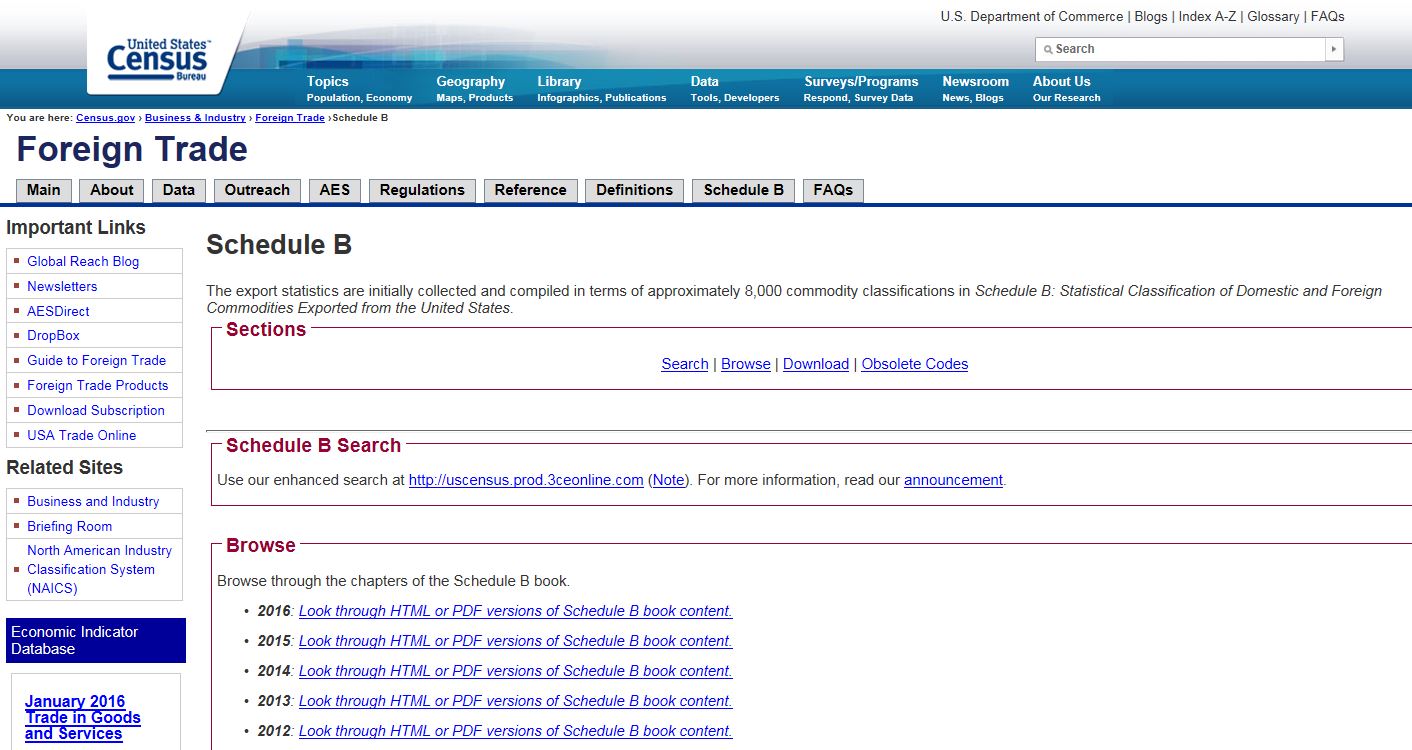 24
¿Tienes alguna pregunta de como utilizar la herramienta de búsqueda del Schedule B?
Escribe tu pregunta en la ventana del chat y envíala a: All Panelists (Todos los panelistas)
25
25
International Trade teléfonos de ayuda www.census.gov/trade o llamar al 1-800-549-0595
Opción 1 – AES 			      	itmd.askaes@census.gov
Opción 2 – Schedule B		eid.scheduleb@census.gov
Opción 3 – Regulaciones    	itmd.askregs@census.gov
Opción 4 – Datos	     			eid.international.trade.data@census.gov
Opción 5 – Educación			itmd.outreach@census.gov
26
26
Sección de preguntas y respuestas
¿Tiene alguna otra pregunta relacionada a todo lo que se ha discutido hoy?

Siga las instrucciones del operador
27
27
Su opinión es importante
Por favor no olviden de llenar la hoja de evaluación incluída en esta presentación.

Indíquenos en que podemos mejorar y que hicimos bien

Busque el link de “Chat” para accesar la evaluación, si no encuentra el link puede encontrar la evaluación en la siguiente dirección:
https://questionweb.com/59212
28
28
Gracias
29
29
Consejos para Conseguir el ‘Schedule B’
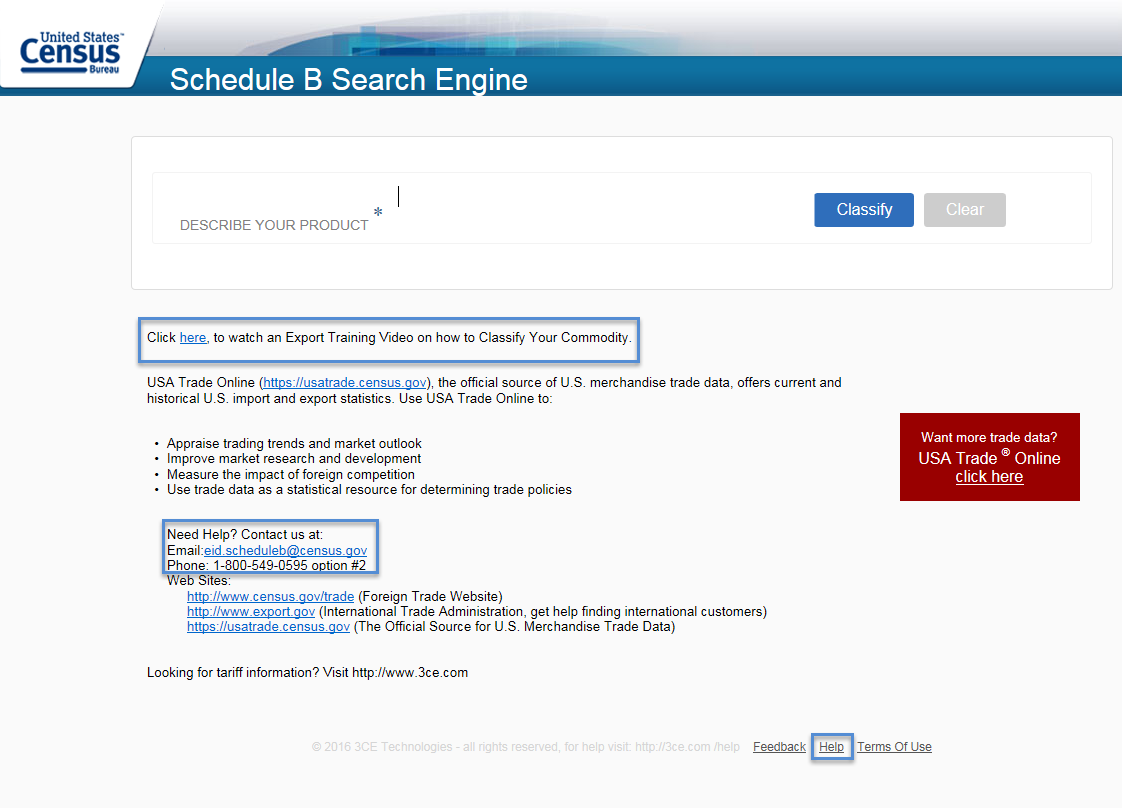 Coloque el cursor en el icono de notas para explicaciones y/o definiciones.
Sup-1
Consejos para Conseguir el ‘Schedule B’
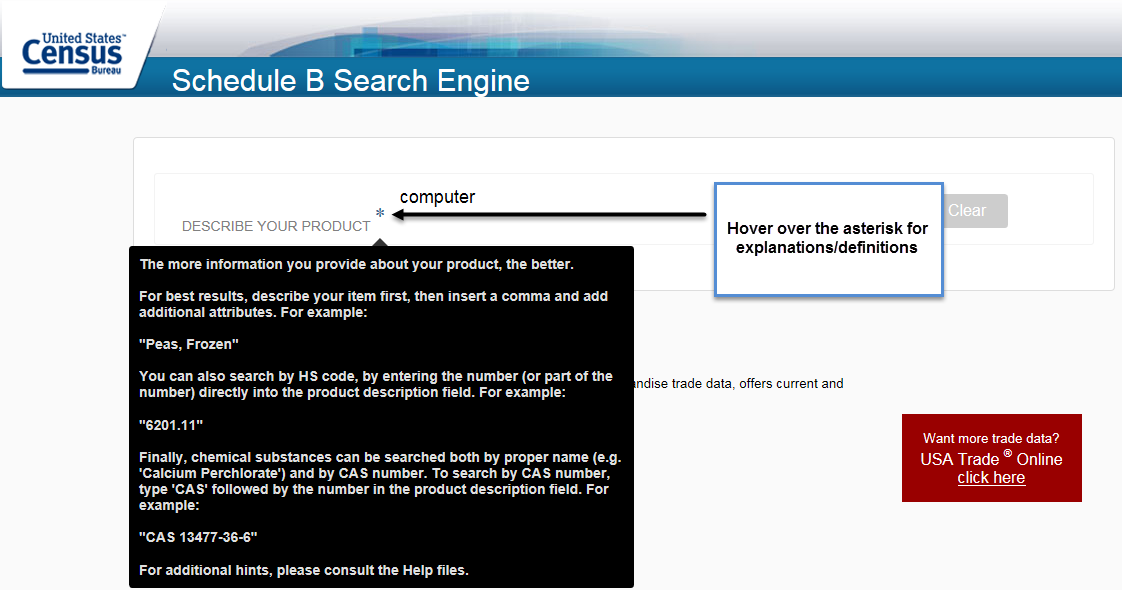 31
Sup-2
Consejos #1: Conozca de qué están compuestos sus productos.
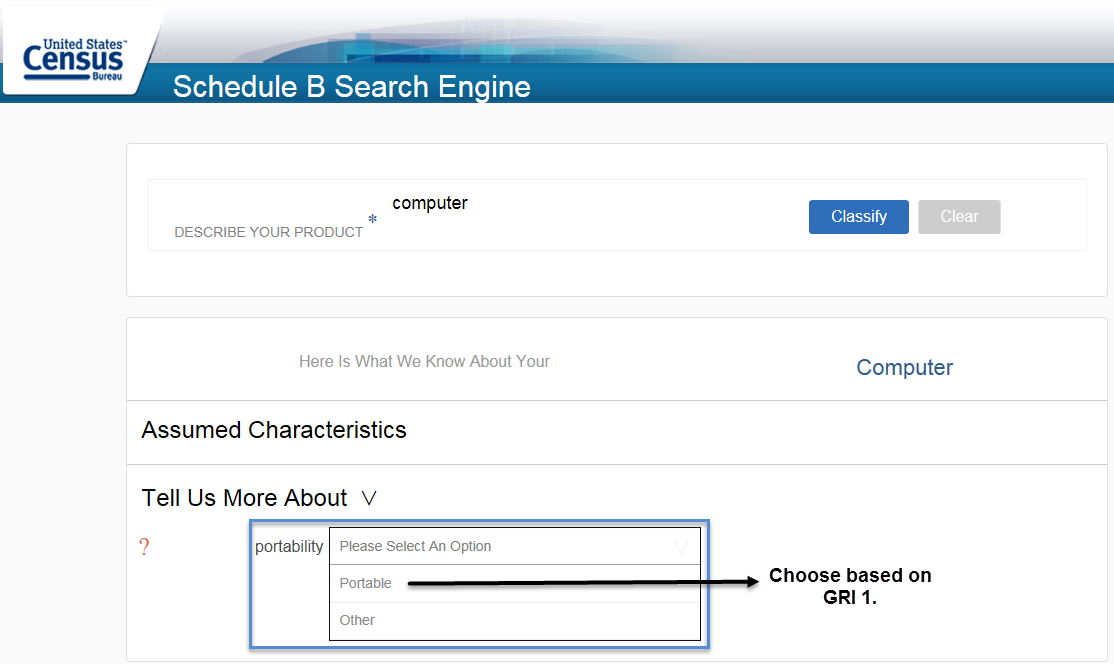 Sup-3
Consejos #1: Conozca de qué están compuestos sus productos.
Sup-4
Consejos #1: Conozca de qué están compuestos sus productos.
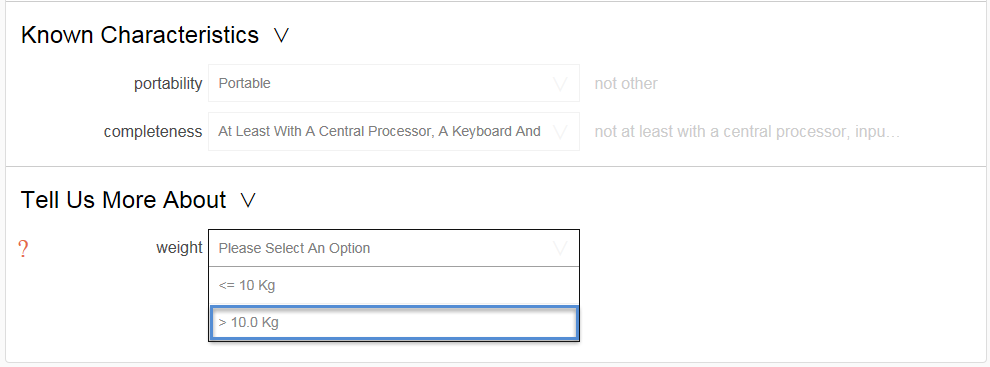 Sexta Regla de Interpretación
Sup-5
Consejos #2: Escoja el mejorencabezado y subencabezado..
Sup-6
Consejos #3: Escoja su código de 10 dígitos.
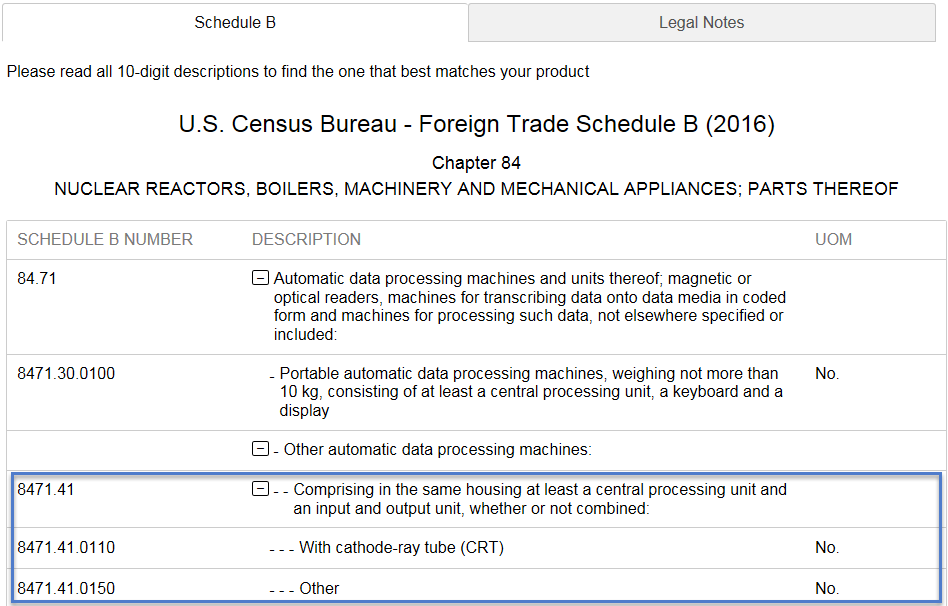 Sup-7
Consejos #4: Lea las notas.
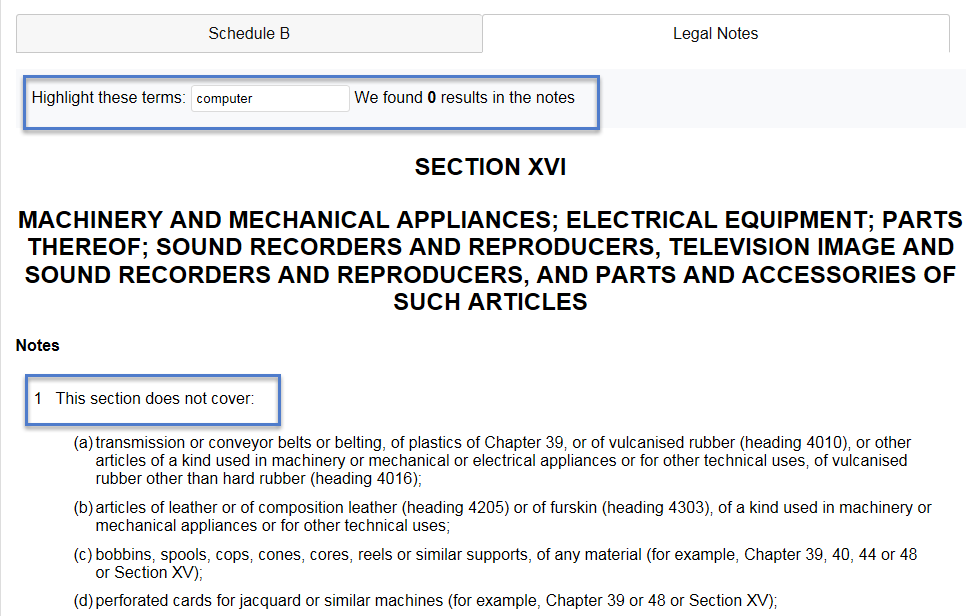 Sup-8